Linux Chapter 8:Wireless Networks
Joseph Livesay • Julian Richen
Wireless networks have become prevalent in almost every aspect of our everyday lives
However as the amount of wireless communication increases, the amount of security needed to fortify and protect users will also increase
This chapter focuses on auditing wireless networks in the Linux environment
Introduction
Wireless Setup - Linux Wireless Chipsets
Atheros
Supports the MADWifi (Multiband Atheros Driver for Wireless Fidelity) for native compatibility with Linux
Has the ability to audit both the access point and the wireless clients connected to it
Wireless Setup - Linux Wireless Chipsets
Conexant PrismGT
Allowed Linux users to gain full access of chipsets from Prism54
Uses built in Wireless-Tools (ex. iwconfig, iwpriv, etc..)
As opposed to previous chipsets like the Atheros
Uses a mix of FullMAC and SoftMAC Cards
FullMAC requires firmware to be loaded WNIC
SoftMAC offload work done on firmware to host machine
Wireless Setup - Linux Wireless Chipsets
Ralink and Serialmonkey
Only supports the ability to monitor traffic, cannot be used as an access point for security auditing
Intel Centrino and IPW2200
One of the most common wireless chipsets in computing
Only natively supports monitoring mode
Limited usage in its native form as it does not support frame-injection
There is a master mode driver that is currently in development, however it requires additional installing onto the Linux machine
Wireless Setup - Linux Wireless Chipsets
Other Wireless Chipsets
Many other chipsets exist for WNIC
Ex: from Broadcom and Texas Instruments
Linux support may be patchy
Avoid them if possible, if you can’t:
NDISwrapper/Driverloader
A wrapper for the Windows WNIC driver
Nearly every WNIC ships with a Windows driver built in
Acts as an abstraction layer and allows Linux machines to use functionality found in the Windows driver
Not full-proof
Does not allow monitor or master mode, which allows using full power of chipset
Combating attacks from Linux wireless chipsets
The appropriate measures of defense against an attacker utilizing Linux wireless chipsets and tools are:
Drying up the supply of Linux-native-supported wireless chipsets
Stopping the development of the Linux-native wireless drivers that enable the use of the hardware 
Running RF- or protocol-based denial-of-service (DoS) attacks against the attacker’s hardware
The first two options are practically impossible, while launching an RF attack is usually impossible because typically the attacker is only passively listening on wireless traffic
The only plausible defense is a protocol-based DoS attack, however this can be an illegal activity if attacking the wrong target
Wireless Hacking Physics
Radio Frequency
The transmission medium which 802.11x operates on
Other protocols also work on radio frequency [802.15 (Bluetooth) and 802.16 (WiMax)]
It is important to understand RF signals as we can use them to exploit WNIC
RF exists as a waveform and can experience noise and other forms of signal loss
Radio Frequency
Frequency of an RF signal is how often  the signal repeats or “cycles” in a given time period (normally 1s)
Ex: 2.4 Ghz cycles 2,412,000,000 times a second
We need the wavelength to determine the range which a signal can travel
You can find a wavelength by using:
Wavelength = Speed of Light * (1/Frequency)
Normally APs limit the “effective” range to a 100-meter bubble
Using a Cantenna we can pick-up signals far away from the bubble
Impact of Frequency and Wavelength on Offense and Defense
Utilizing the frequency of the access point, the wavelength it is producing can be derived
Using this information, a cantenna can be made that utilizes this calculated wavelength
A cantenna has the ability to far extend the normal operating range of an access point, allowing a hacker to access the network far outside any physical barriers that might exist and to retain their anonymity
Physically reducing the effective range of the access point is a defense against this form of attack
Amplitude
The amplitude of a wave determines the amount of electrical energy it possesses
The stronger the amplitude, the stronger the signal from the access point is
The more amplitude that an attacker can get, the easier it will be to decode signal because they will have more data to utilize
This can be defended against by lowering the amplitude from the access point to a level appropriate for its range
Non-Protocol-Based DoS
Noise is undesirable interference of RF
Can distort signal properties
Noise can be man-made or natural
Ex. Military sending noise to interfere with enemy signals (ECM)
Ex. Natural barriers and signal preventing material
Signal encoding & decoding can help reduce noise or parse signals with a lot of noise, but not always
Ex. Direct Sequence Spread Spectrum (DSSS)
Ex. Orthogonal Frequency Division Multiplexing (OFDM)
In the end noise based DoS attacks will override attempts to parse noise interfered signals
Attenuation
Attenuation is the reduction of amplitude
Caused by physical obstruction or atmospheric interference on the RF waves
Attenuation can occur in three different ways:
Reflection
Refraction
Absorption
The sum of all effects of attenuation form a quantity called path loss
Measured in decibels (dB)
In order to achieve the best amplitude from the signal, an attacker must take into account all aspects of attenuation
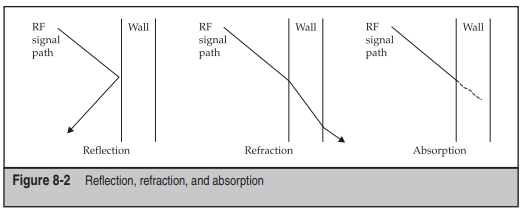 RF Hacker Improvement Kit: Antennas and Gain
Signals are often not strong enough to “hack” from range
Use the knowledge of RF to create devices to enhance signal reception and transmission
Antennas come in multiple forms
Omnidirectional
Sends signals in multiple directions
What most store-bought consumer APs are
Direct Antenna
Sends signals in one direction, but much stronger than Omnidirectional
Mostly seen on TVs
RF Hacker Improvement Kit: Antennas and Gain
Yagi-Uda antenna design
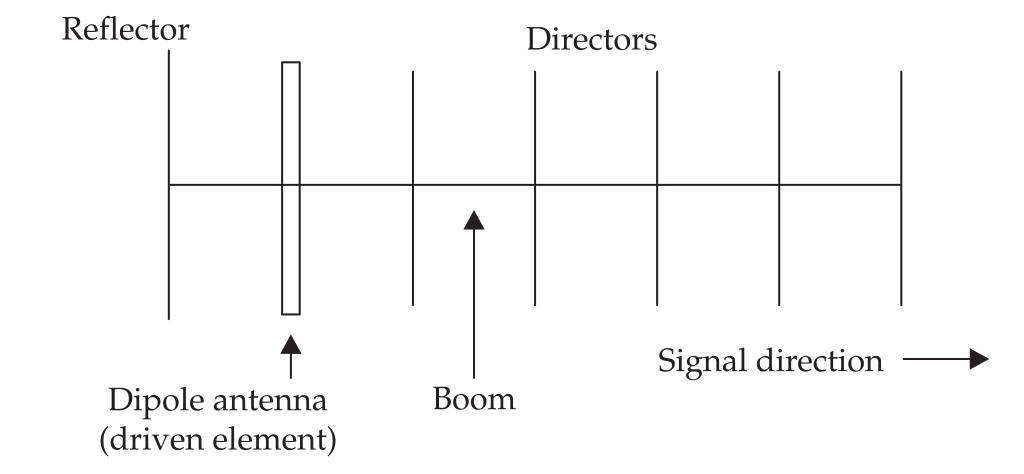 RF Hacker Improvement Kit: Antennas and Gain
Yagi-Uda antenna RF footprint
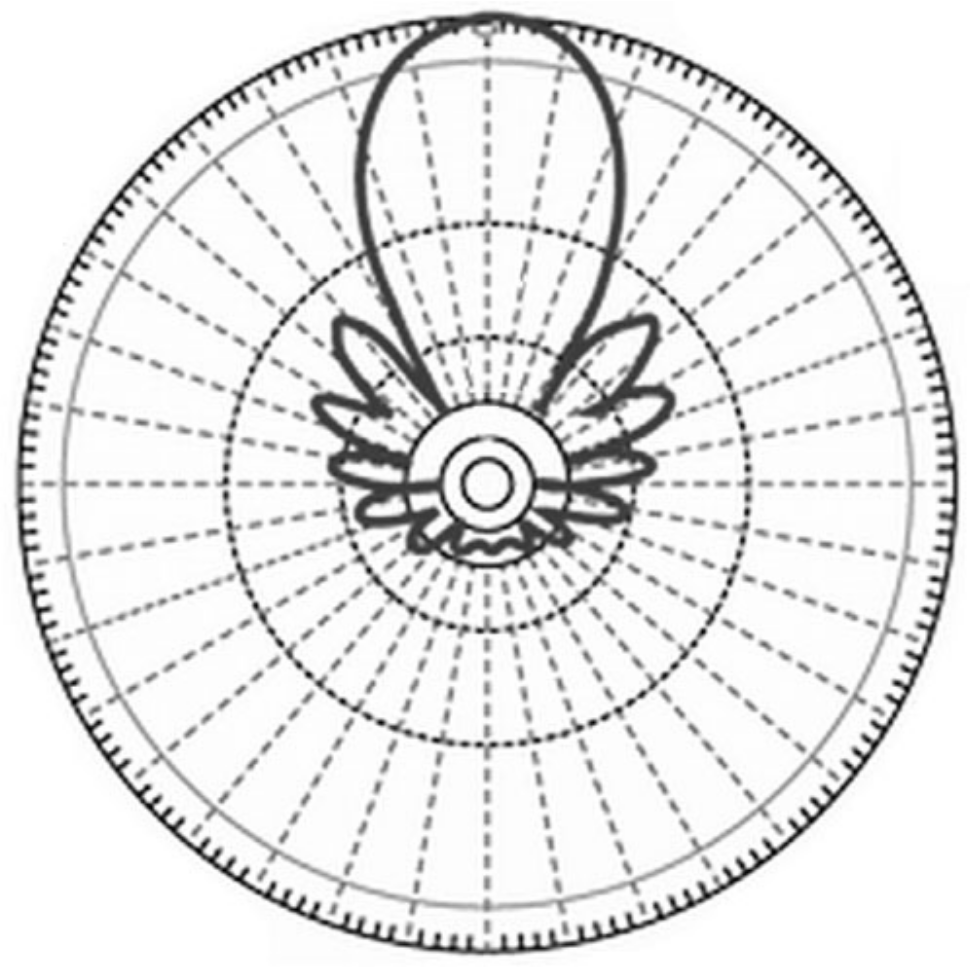 RF Hacker Improvement Kit: Antennas and Gain
Using the antenna designs found on the previous slides we can create an antenna that can pick-up and transmit RF signals from a much greater range than a normal AP.
The Yagi-Uda antenna can transmit a signal 1.5km if both APs are setup correctly and have the power
Using one of these antennas directed at a normal household AP we can pick-up signals far away
All that is left is to break the APs wireless security
This is the main concept of a Cantenna and “hacking” RF signals
Defense against RF exploitation
Defending against the exploitation of an access point’s wave transmission centers around limiting the range of its transmission. 
Primarily using attenuation.
Placing obstacles such as high-density cubicles, wire-mesh barriers, and aluminum-based paint can distort the RF signal to a point it can’t be utilized unless it is within these obstacles
Also utilizing RF equipment with shorter wavelengths can increase the effect of attenuation
RF SPECTRUM ANALYSIS
Identifying Frequency Usage and Patterns
The investigating and identifying of patterns in RF activity in a given range of frequencies is the core of RF spectrum analysis
Use a RF spectrum analyzers to receive, record, and plot RF energy in a given frequency band
You can use spectrum analyzers for good by analyzing frequency range for other APs operating in the same RF
Helps to determine a better range to broadcast in (ie. 5Ghz if a lot of noise already exists on 2.4Ghz)
Defending Against RF Spectrum Analysis
Very difficult to defend against since it is a passive attack
You can attempt to identify an attacker by looking around for anyone with a hand-held device or WiFi dongle
A device is required to pick-up the signal
However, not all devices are used for attacks
Someone might have a WiFi dongle for legitimate reasons
EXPLOITING 802.11
802.11
802.11 is the most commonly used wireless technology for IP-based data
Frame analysis is a common exploit of the 802.11 communication technology
Frame Analysis
Frame transmission can be a large target for manipulation because they do not have any form of encryption
In order to avoid collisions with data transmissions, the access point and client send frames of data back and forth to each other to confirm when they’re able to receive and transmit data
If an attacker is able to bombard the receiving channel of the access point, they can control the flow of frames requesting transmission
Frame Analysis
By analyzing the frames being passed in the network, an attacker can determine if the frame is being sent to the access point or from the access point.
Once a frame has been sent, the attacker can spoof a frame to cause dissociation from the network, starting a DoS attack which can spread throughout the network
This can also be used to sniff out data in the frame
Defending Against 802.11 Frame Analysis
Like RF Spectrum Analysis, Frame Analysis is difficult to counter as it is a passive attack
One possible counter is to send out crafted frames that exploit a DoS vulnerability in the attackers WNIC chipset
This assumes you know the attackers chipset (not likely)
Any other legit user with the same chipset would be affected
In order to really counter attack the 802.11 spec would need to be re-written to protect frame headers and/or introduce mutation based authentication on packets
Up to IEEE, not likely for the time being
WIRELESS AUDITING ACTIVITIES AND PROCEDURES
Keep in mind
When you or a business have a wireless network auditing is needed to verify integrity and wireless exposure of the network
Compatible with OSSTMM-based security test
Attackers don’t need to keep in mind wireless policies
Auditors and white-hat hackers do
Auditing Wireless Policies
A security policy is critical for managing a companies security
Often the most neglected area of an organizations
Some companies believe they don't need one if they don't have a wireless network, wrong
Users that plug rogue AP device can create wireless networks that act as the companies network
Can fool users and cause damage
Auditing Wireless Policies
Other non-AP devices may be introduced that would require an wireless security policy, ex.
wireless-enabled laptops
PDAs
handphones
Some users may bring their own devices creating hotspots and cause security holes in a network with no security policy
Auditing is required to enforce rules
Auditing Wireless Policies
Auditing policy should expand into:
Access policy
Authentication policy
Accountability policy
Availability
System and network maintenance policy
Acquisition guidelines
Violations reporting
Audit policy
Assembling a Linux-based Auditing/Hacking Platform
Common software and hardware:
Wireless Sniffers
Wireless Frame Injectors
WEP/WPA-PSK Crackers
Wireless MITM
Wireless Client Auditing
Wireless Fuzzers
Wireless Fingerprinting
Specialized Wireless Auditing LiveCD Toolkit
Wireless Sniffers
Come under two categories
Passive Sniffer
Does not send any kind of data to WNIC
Picks-up wireless frames when WNIC is broadcasting in RFMON mode
Probing Sniffer
Sends our data to WNIC in probe request
Used when trying to find out APs in area
Needed when you need to find out information about AP
Common wireless sniffers on Linux include
Kismet, Airodump-ng, and Prismstumbler
Wireless Frame Injectors
Allows an attacker to customize frames to cause dissociation from the network
Creates frames that can be used in any situation with 802.11
Can fool users into thinking they are accessing a legitimate access point
Used in with frame analysis
WEP/WPA-PSK Crackers
Tools used to crack WEP and WPA-PSK encryption
WEP Attack
Attack happens by capturing enough WEP encrypted data frames so tools can find a pattern
WPA-PSK Attack
Uses Password-Based Key Derivation Function v2.0 (PBKDF2)  math formula to break encryption
Tools include
WEPCrack, Airsnort, Aircrack-ptw, and Aircrack-ng
Cowpatty, Aircrack-ng v0.7 (For WPA-PSK)
Wireless MITM
A tool that establishes a man-in-the-middle attack 
Sets up the wireless chipset to master mode 
Forms a DHCP server, an HTTP server, and a DNS server on the attackers computer so that the clients think they are accessing a legitimate AP
Directs traffic through to a legitimate network, but the attacker simultaneously sniffs all of their data
Wireless Client Auditing
Many devices that have WNIC (laptops, phones, etc..) have wireless chipsets that are left on
Attackers can use tools to trick client device into connecting to them
Assuming the client is connected to the wired network as well the Attacker now uses the established wireless network to the client device to bridge them to the connected wired network
Tools:
Probemapper, Karma, and Hotspotter
Wireless Fuzzers
Tools that generate a series of wireless frames and throw them at wireless devices at a configurable speed and quantity
Used to test wireless drivers found in Linux Kernel
Tools:
Fuzz-e, part of the Airbase package
Wireless Fingerprinting
Tool used to remotely find make and model of WNIC
Traditionally auditors attempt to guess make and model of wireless device by using the device’s MAC address
Unreliable since MAC can be spoofed 
Tools:
Jc-duration-printer
Note:
New technology, still not proven
Specialized Wireless Auditing LiveCD Toolkit
Compresses the entirety of the Linux operating system and environment into a single disc media
Allows for a “live” instance of linux that can be loaded onto a Windows machine and run wireless auditing tools
This can be used with versions of Linux that are specifically designed for frame-injection and wireless auditing
Defending Against Auditing &
Hacking Platform Assembly
It’s impossible to completely defend against hacking and auditing tools
Anyone is free to create auditing and hacking tools
Nothing inherently wrong with those
Creating laws to make it illegal to create auditing and hacking tools won’t do much and would hurt white hat hackers
Countries have tried (ie. Germany)
Wireless Infrastructure Auditing
There are various technical activities for auditing wireless infrastructure:
RF spectrum analysis
Wireless infrastructure device identification
Cracking encryption
Layer 3 connectivity testing
RF propagation boundaries
DoS/hijacking
RF Spectrum Analysis
You can use RF Spectrum Analysis to identify RF signals outside of your normal operating range
Ex. If a company operates APs on Channels 1, 6, & 11 and during an audit notice RF signals that operate on Channel 13 & 14 an attacker might be running a rogue AP on the network that most WNIC would not see due to operating out of range
Also running on channel 13 & 14 violates FCC rules
Wireless Infrastructure Device Identification
Identify devices by analyzing layer 2 information
Ex. Use a tool like Kismet & Airodump-ng
Kismet can
Detect wireless networks (802.11/a/b/g)
Sniff traffic
Offers limited intrusion detection capabilities
Works with an WNIC supporting raw RF monitoring (RFMON)
Wireless Infrastructure Device Identification (cont.)
Using tools like Kismet you can find information like:
SSID (ESSID)
BSSID (MAC-48 convention ID)
RF Channel
Supported Rates
Wireless clients connected
Cracking Encryption
Multiple methods  and tools exists to crack WEP/WPA/WPA2
Airsnort & Dwepcrack
First generation WEP crackers work by capturing millions of packets to find patterns
Aircrack-ng
Second generation WEP crackers that only require capturing a few hundred packets to find patterns
Aireply-ng
Used to inject packets into connection to crack encryption
Cracking Encryption (cont.)
Airdecap-ng
Decrypts WEP/WPA capture files (.cap)
Packetforge-ng
Used to forge wireless frames
Cracking Encryption (cont.)
WPA made cracking wireless encryption slightly harder but was more of a patch for really weak WEP
Improved WEP by using Temporal Key Integrity Protocol (TKIP)
Added 802.1x access control mechanism
Extensible Authentication Protocol (EAP)
WPA2 was much stronger
Implemented 802.11i spec
Introduced AES-based algorithm
Counter-mode
CBC-MAC Protocol (CCMP)
Cracking Encryption (cont.)
WPA-Enterprise offers more protection by using authentication server
WPA-PSK offer more protection by using pre-shared key

Not in the book:
WPA2 was recently exploited  (Oct. 2017) using KRACK , WPA3 in the works
Layer 3 Connectivity Testing
A number of tools and methods exists to get your device on a network and find other clients to attack
Auditors can bypass MAC filtering on APs by using existing “allowed” wireless clients connected to AP
Tools: Airodump-ng and Probemapper scan for currently “allowed” clients connected to AP that you as an auditor can use
Auditors can obtain a “legit” IP addresses by capturing data frames using tools like Wireshark and/or Tcpdump to determine a range of IP addresses the network uses
Note: Assuming network is unencrypted or cracked
Layer 3 Connectivity Testing (cont.)
Once on the network uses tools like Nmap to scan for open ports to potential services which can be compromised
RF Propagation Boundaries
Audit used to determine the range RF signals reach from an AP
Might seem simple and pointless, however, limiting the range an AP broadcast can help secure network
If attacker needs to be close enough to network then those operating the network might visually see threat 
Can also be helpful when trying to create a timeline of a suspected wireless intrusion and determining time & place of attack
Denial of Service/Hijacking
Can occur on several layers of the wireless protocol
RF jamming
Type of DoS by sending more powerful RF signal that drowns out other wireless signals
Protocol DoS / Layer 2 DoS
Edit management and control frames sent to client, causing client to loss connection
Most clients don’t validate management and control frames and sending packets that seems to come from a legit AP with request to disconnect can trick the client into disconnecting from the AP (Use WLAN-Jack & Aireplay-ng to do this)
Denial of Service/Hijacking (cont.)
Flooding
Flood AP with fake clients, making it impossible for real clients to connect; Tools: File2air, Void11, MDK2, and MDK3
Evil Twin (ph00ling)
Client connects to fake AP thinking it’s the real AP, Tools: Airsnarf
Or manually by
Setting WNIC in master mode
Configuring a HTTPD server to serve pages matching the captive portal of the spoofed service
Establishing a DHCPD and DNS server so the victim receives the IP address attack chooses for them
Practical Wireless Deployment Methodology (PWDM)
Deployment analysis
Contractual negotiation
Deployment tactical planning
Deployment procedural rollout
Supporting infrastructure rollout
AP security issues
Layer 3 mitigation strategies
Gateway management
Management overlay issues
UAT and commissioning
PWDN is designed to help any size organization deploying a WLAN to consistently and effectively by following a series of steps that cover many aspects of WLAN and WLAN security.
More at http://pwdm.net
Using Linux to Deliver Secure Wireless Infrastructure Devices
Wireless Access Point
You can DIY your own AP
Offers more customization and control
3 Solutions
Hostapd
Software only solution
OpenWRT/DD-WRT
Extends existing hardware like the Linksys WRT Router
Combined Stack
Mix software solutions like Soekris, PC Engine WRAP Board, Pyramid Linux and a variety of other Linux based router software to enable existing or new chipsets
Authentication Server
Linux offers software solutions like FreeRADIUS to add backend authentication server to WPA/WPA2
Captive Portal
Captive Portals offer business, or anyone running an AP to regulate access with their AP either by requiring authentication or accepting terms and usage rules.
Linux offers Free Software solutions like wifidog and NoCatAuth to implement on Linux based APs.
Wireless Intrusion Detection System (WIDS)
Wireless IDS work like regular IDS but, well… for wireless
WIDS requires more tools that can cover
Attacks using deauthentication  packet floods
Detecting fake APs & captive portals
Free Software solutions for IDS/WIDS are:
Snort
Snort-Wireless
Simply setup a Linux machine with a wireless card in RFMON mode and start using Snort
Kismet Wireless
WIDZ
Incident Response Kit
Use Linux laptops with various tools during a incident response to find rogue AP
wavemon
Terminal (ncurses-based) wireless network monitor
probemapper
Map network based on strength of AP and physical barriers
Other tools
OSWA-Assistant
Wireless auditing toolkit
Iperf
Wireless network performance monitoring tool
Wireless Client Auditing (Steps)
Wireless client fingerprinting
Determine the wireless chipset & driver
Use information to harden known vulnerabilities
Wireless client profiling
Identify the various wireless clients that are sending data
Helps to find gaps in network policies for connecting clients
Wireless client connect
Verify all connecting clients are following network policies set in place
Everything can be hacked
Everything should be secured
Everything should be audited
Ending Notes